Chain of Derived Demand
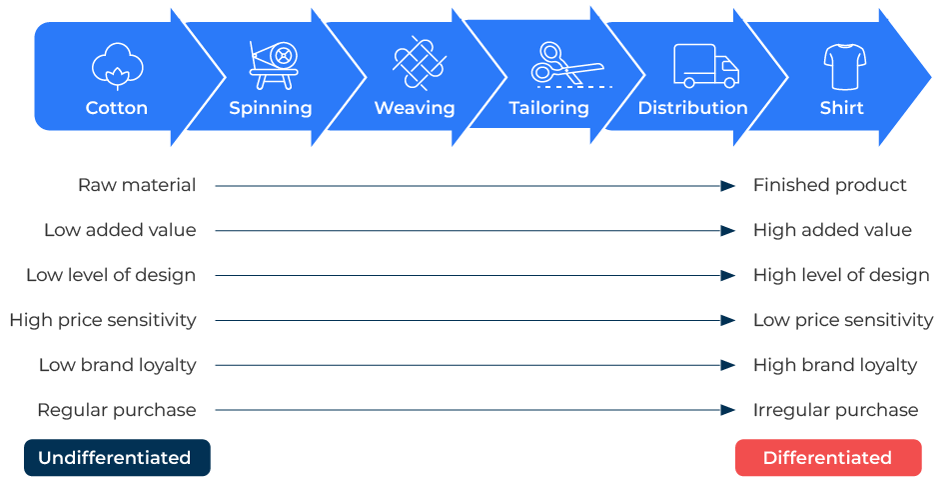 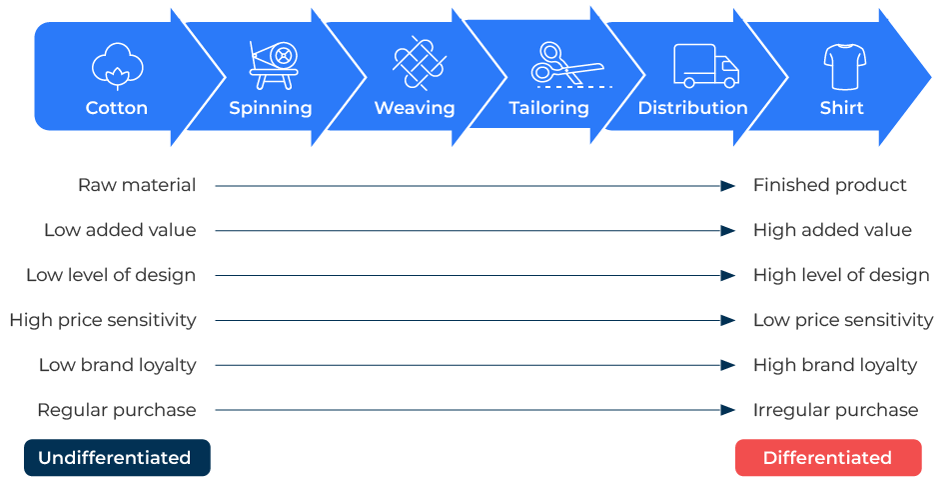 A business model to improve your leverage.
Use this framework to determine where to focus your marketing
The chain of derived demand refers to the idea that the demand for a product or service is derived from the demand for another product or service further down the supply chain. Understanding this concept is crucial for businesses when developing a marketing strategy. You need to know where you stand so that you can find leverage which is to your advantage.
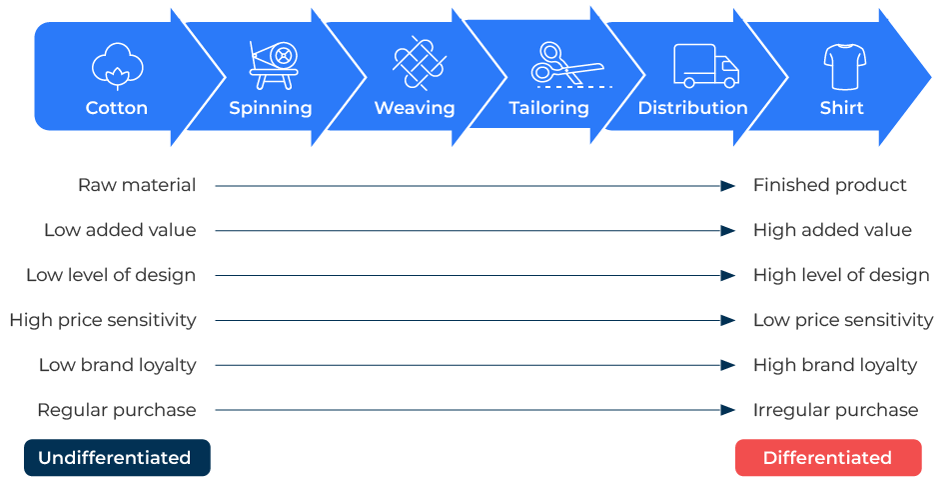 Think through the chain of derived demand in your industry.  Where do you sit in the chain?  Who is the “captain” of the chain (ie the main controller)?
‹#›
Copyright © B2B Frameworks Ltd 2018
Identify key influencers.
Determine the products or services that influence the demand for your offerings.For example, if you sell components used in manufacturing, understand which end products are in high demand.
‹#›
Copyright © B2B Frameworks Ltd 2018
Segment the market.
Segment your target market based on the industries or businesses that heavily rely on the products or services you provide. Tailor your marketing messages to address the specific needs and challenges faced by these segments.
What action is required to make improvements for your target audience?
‹#›
Copyright © B2B Frameworks Ltd 2018
Develop marketing messages that resonate.
Since the demand for your product is derived from the demand for another product, educate your target audience about the benefits and value your product adds to the final product or service. Clearly communicate how your offerings contribute to the overall quality, efficiency, or cost-effectiveness of the end product.
What action is required to make improvements for your target audience?
‹#›
Copyright © B2B Frameworks Ltd 2018
Integrate your offer with the supply chain.
Collaborate with partners in the supply chain to ensure seamless integration. Work closely with suppliers, distributors, and retailers to optimise the flow of goods and information. This collaboration can lead to better visibility, efficiency, and customer satisfaction.
What action is required to make improvements for your target audience?
‹#›
Copyright © B2B Frameworks Ltd 2018
Consider customised offers.
Develop customised solutions that address the specific needs of businesses in the supply chain. Tailor your products or services to enhance the performance or features of the final product, making it more appealing to end consumers.
What action is required to make improvements for your target audience?
‹#›
Copyright © B2B Frameworks Ltd 2018
Editable framework.
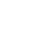 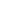 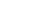 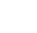 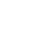 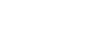 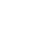 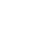 Use this to add your own text and edit to suit your own branding
Spinning
Weaving
Tailoring
Distribution
Shirt
Cotton
Raw material
Finished product
Low added value
High added value
Low level of design
High level of design
High price sensitivity
Low price sensitivity
Low brand loyalty
High brand loyalty
Regular purchase
Irregular purchase
Undifferentiated
Differentiated
‹#›
Copyright © B2B Frameworks Ltd 2018
Thank you.